Hřiště
Naše hřiště bych si představoval následovně: hřiště na cvičení a normální hřiště.
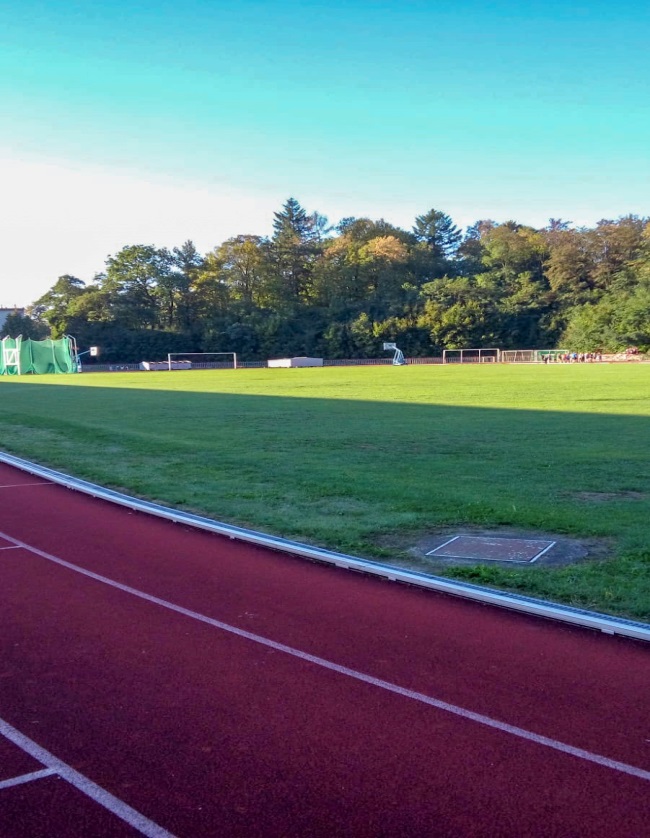 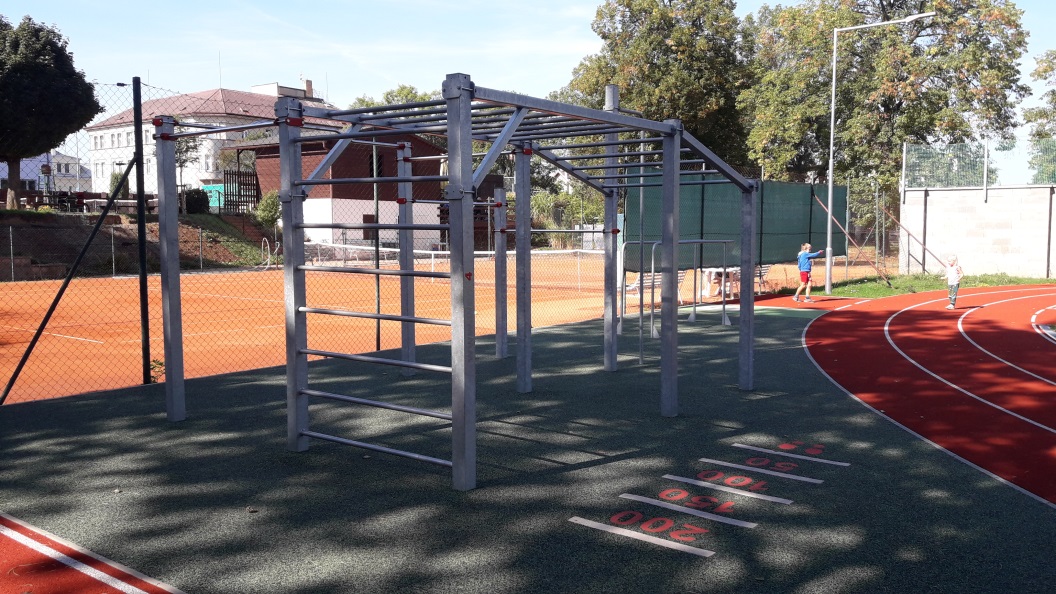 Hřiště
Vypadalo by takhle hezky. Poté někam umístit to hřiště na posilování.
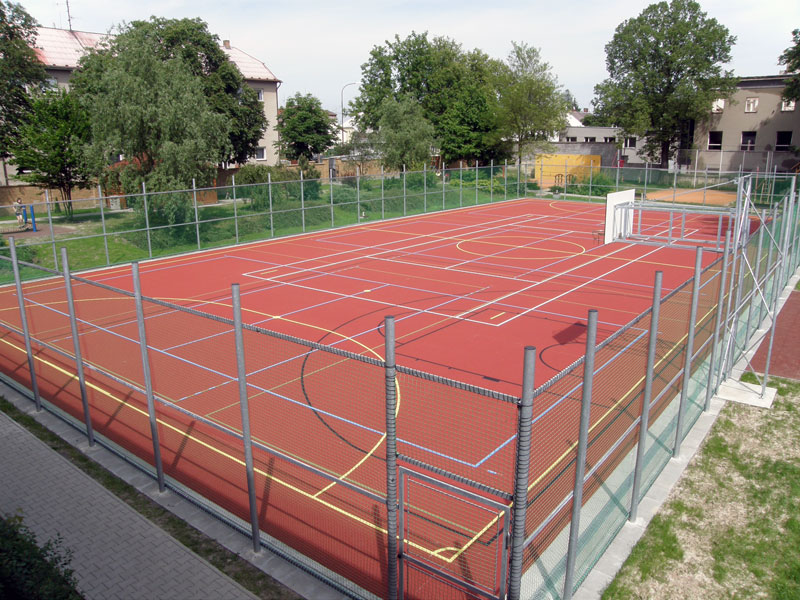 Hřiště
Tento areál mě velmi přitahuje a moc se nám líbí.
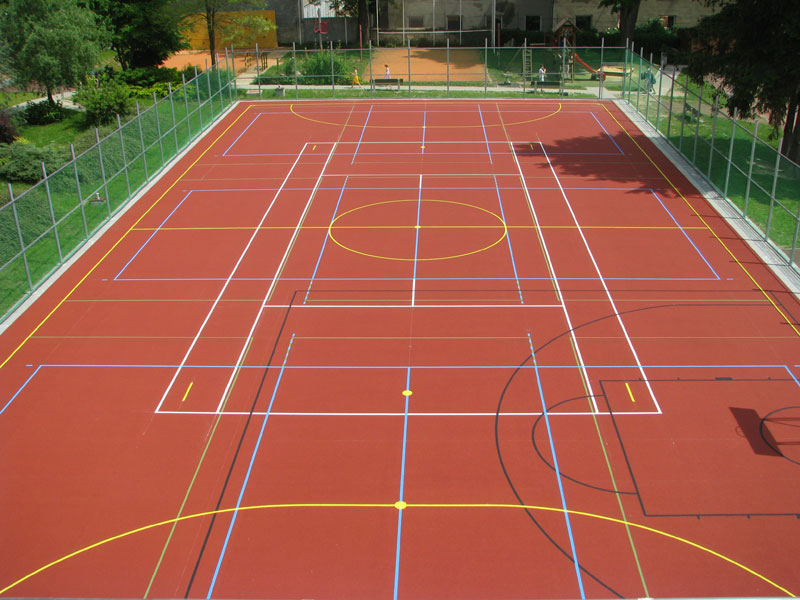 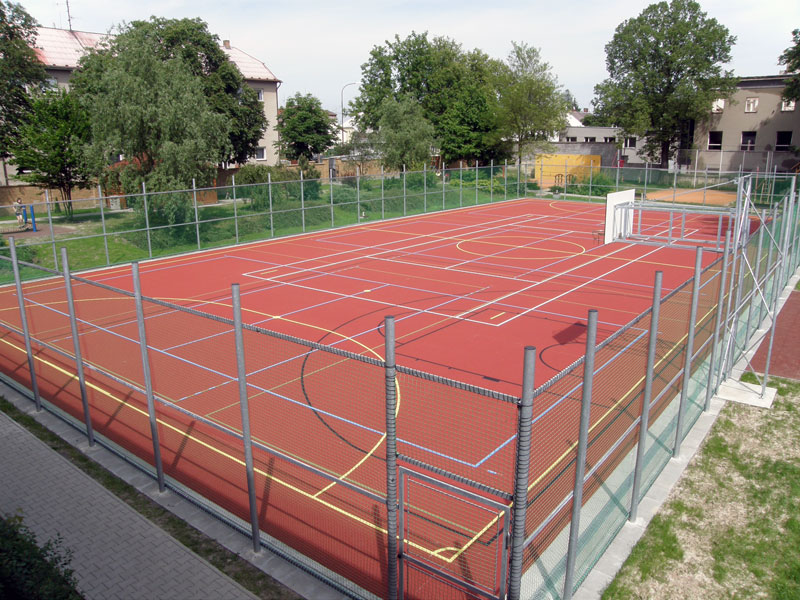 Hřiště
V Pardubicích mají také překrásné hřiště ,myslím, že je nejhezčí co jsem viděl…..
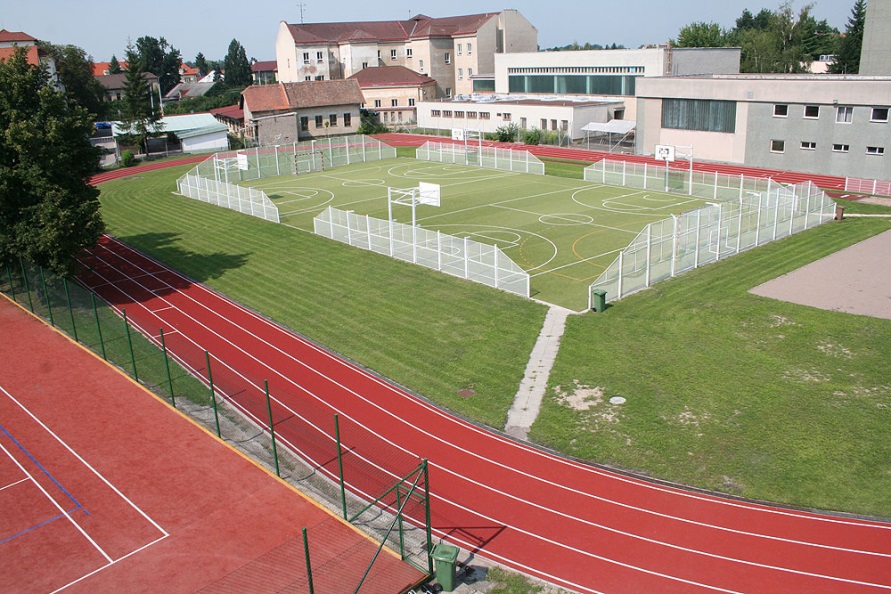 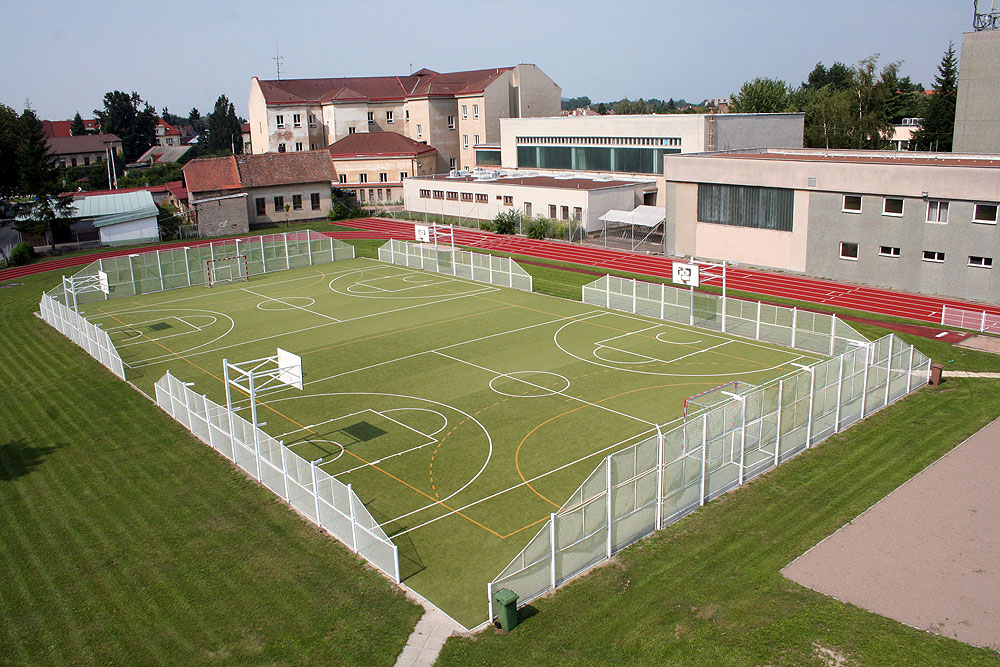 Hřiště
Takovéhle skokanské pískoviště bychom si také přáli na nějaké místo dát…
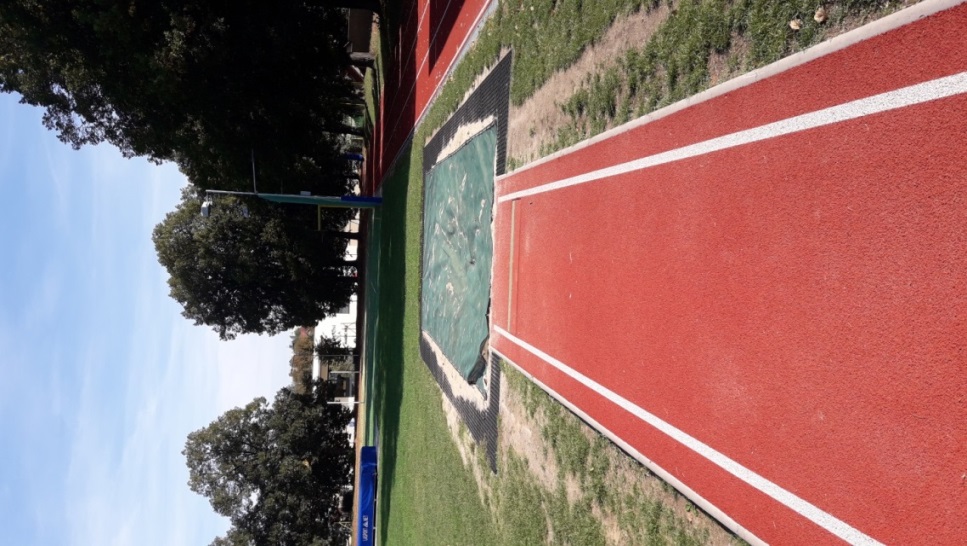 KONEC